Drug Medi-Cal Organized Delivery System Claiming
Technical Assistance Webinar for Counties
February 2, 2017
12/4/2020
1
Overview of Presentation
DMC-ODS Healthcare Common Procedure Coding System
DMC Billing Manual & New DMC-ODS Waiver Chapter
Questions and Discussion
12/4/2020
2
DMC-ODS Healthcare Common Procedure Coding System (HCPCS)
12/4/2020
3
Information Notice 17-002
DRUG MEDI-CAL ORGANIZED DELIVERY SYSTEM HEALTHCARE COMMON PROCEDURE CODING SYSTEM (HCPCS) AND MODIFIERS
Supersedes IN 16-057
http://www.dhcs.ca.gov/formsandpubs/Pages/2017-MHSUDS-Information-Notices.aspx
12/4/2020
4
DMC ODS HCPCS and Modifiers
Once a county has opted-in to the DMC-ODS Pilot, the old codes and modifiers will not be sufficient to get the claim approved in the Short-Doyle Medi-Cal system. New combinations of HCPCS codes and modifiers will need to be submitted on the 837P claim file.
12/4/2020
5
HCPCS Modifiers
HG – Opioid addiction treatment program
We will continue to use the HG modifier on the OTP/NTP claims, unless the claim is for Recovery Services.
HD – Pregnant/parenting women's program
We will continue to use the HD modifier to identify perinatal and post-partum women’s services.
12/4/2020
6
HCPCS Modifiers – (cont.)
HA – Child/adolescent program
We have included the HA modifier to distinguish between adult and child/youth services in the DMC-ODS. Any beneficiary under the age of 21 will need to have this modifier on every claim to assure correct claim adjudication.
12/4/2020
7
U Codes – Level of Care
U1 – 3.1 RES
U2 – 3.3 RES
U3 – 3.5 RES
U4 – 1-WM
U5 – 2-WM
U6 – Recovery Services
U7 - ODF
U8 - IOT
U9 – 3.2-WM
UA – OTP/NTP
UB – Partial Hospitalization
12/4/2020
8
Recovery Services
Recovery Services have some unique characteristics. 
Recovery Services are available for each DMC-ODS level of care.
Recovery Services are available to beneficiaries that have completed treatment.
Recovery Services cannot be claimed in combination with any other treatment service.
12/4/2020
9
Recovery Services (cont.)
The components of Recovery Services include: 
Individual counseling – H0004/U6 
Group counseling – H0005/U6
Case management – H0006/U6 
Recovery monitoring/substance abuse assistance – T1012/U6
12/4/2020
10
National Drug Codes (NDC)
Medication Assisted Treatment (MAT) with HCPCS S5000 and S5001 will need to use the NDC for the medication that is administered.
OTP/NTP MAT is required to provide buprenorphine, disulfiram, and naloxone to beneficiaries. 
S5000/S5001 with the UA modifier and the correct NDC will be necessary for correct claim adjudication.
12/4/2020
11
National Drug Codes (NDC) (con’t)
Non-OTP/NTP MAT is optional for counties that choose to provide additional medications to beneficiaries. 
The ODS county will set rates for these non-OTP/NTP medications. 
S5000/S5001 with the appropriate U code modifier and the correct NDC will be necessary for correct claim adjudication.
12/4/2020
12
Same Day Billing
DMC-ODS Same Day Billing rules (Information Notice 16-007) have eliminated the need for the Multiple Billing Override code.
Note: Same Day Billing in more than one level of care will be restricted to combinations with OTP/NTP to allow for cases where methadone dosing is part of the necessary treatment for any beneficiary in any other level of care.
12/4/2020
13
Short Doyle Medi-Cal Claiming
In order to submit correctly coded claims for the DMC-ODS services beginning on the “Go Live” date and forward, each DMC-ODS county will need to use the new HCPCS code and modifier combinations that have been identified in IN 17-002.
12/4/2020
14
DMC Billing Manual & New DMC-ODS Waiver Chapter
12/4/2020
15
Overview
The purpose of the DMC Billing Manual is to provide counties and direct providers with information on how to submit a claim for reimbursement for DMC services rendered. 
The DMC-ODS waiver chapter provides direction to counties that have an executed Intergovernmental Agreement with DHCS to administer waiver­­ services. 
Updated DMC Billing Manual posted on the DHCS website:
http://www.dhcs.ca.gov/formsandpubs/Documents/DMC_Billing_Manual_2017.pdf
12/4/2020
16
Overview (cont.)
Most federal and state regulations that pertain to DMC billing for regular state plan services are still applicable in the DMC-ODS.
Only counties can opt-in to the waiver.
Detailed guidance for DMC-ODS billing is outlined in Chapter 6 and related Information Notices.
12/4/2020
17
New DMC-ODS Services
Case Management
Physician Consultation
Withdrawal Management
Medication Assisted Treatment
Partial Hospitalization
12/4/2020
18
Services Comparison
12/4/2020
19
Questions and Discussion
For optimal sound quality, please ensure that you are dialed-in using your phone and that you have inputted your audio PIN.
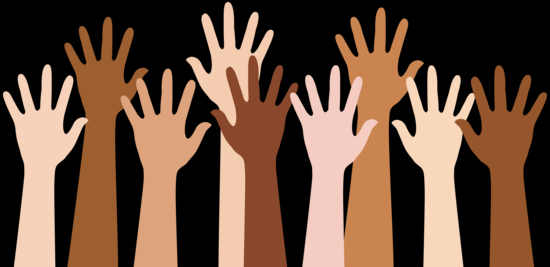 12/4/2020
20
California Department of Health Care Services
Karen Baylor, PhD, Deputy Director, MHSUDS, DHCS
Marlies Perez, Division Chief, MHSUDS, DHCS
Don Braeger, Division Chief, MHSUDS, DHCS

For More Information: http://www.dhcs.ca.gov/provgovpart/Pages/Drug-Medi-Cal-Organized-Delivery-System.aspx
12/4/2020
21
Harbage Consulting
Don Kingdon, PhD, Principal, Behavioral Health Integrationdon@harbageconsulting.com   Molly Brassil, MSW, Director, Behavioral Health Integrationmolly@harbageconsulting.com Courtney Kashiwagi, MPH, Senior Policy Consultantcourtney@harbageconsulting.comErynne Jones, MPH, Senior Policy Consultanterynne@harbageconsulting.com
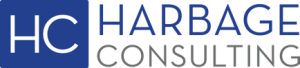 12/4/2020
22
DMC-ODS Resources
For additional information, please see the DMC-ODS Frequently Asked Questions posted the DHCS website: http://www.dhcs.ca.gov/provgovpart/Pages/Fact-Sheets-and-FAQs.aspx? 
For questions, please contact dmcodswaiver@dhcs.ca.gov
12/4/2020
23